ALGEBRAICKÉ VÝRAZY

01

Hodnota výrazu
MěSOŠ Klobouky u Brna
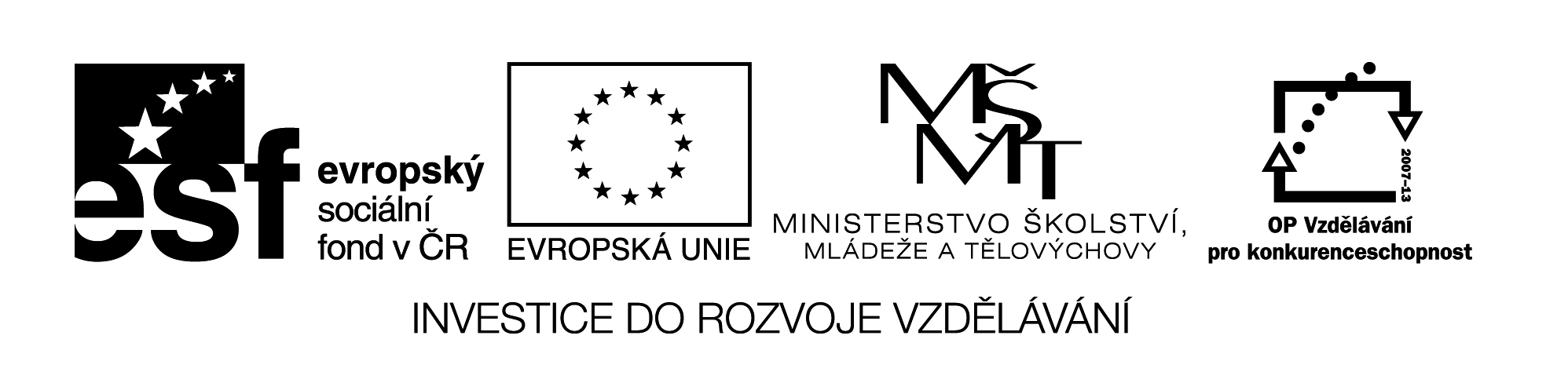 ŠKOLA:			Městská střední odborná škola, Klobouky u Brna,    
			nám. Míru 6, příspěvková organizace
ČÍSLO PROJEKTU:		CZ.1.07/1.5.00/34.1020
NÁZEV PROJEKTU:		Šablony – MěSOŠ Klobouky
ČÍSLO ŠABLONY:		III/2 Inovace a zkvalitnění výuky prostřednictvím ICT
AUTOR:			Petr Kučera	
TEMATICKÁ OBLAST: 	 SMA_ALGEBRAICKÉ VÝRAZY 	
NÁZEV DUMu:		Hodnota výrazu
POŘADOVÉ ČÍSLO DUMu:	01
KÓD DUMu:		VY_32_INOVACE_1_2_01_KUP
DATUM TVORBY:		22.8. 2013
ANOTACE (ROČNÍK):	Prezentace je určena pro použití v předmětu seminář
			z matematiky, který je vyučován ve 3. a 4. ročníku.
			Je vytvořena k využití ve vyučovací hodině za pomoci
			interaktivní tabule. Materiál je možno také použít
	 		v matematice nebo k samostudiu při přípravě k maturitě.
POMOC
Hodnotu výrazu zjistíme dosazením a následným výpočtem
Převedením na společného jmenovatele sčítáme a odčítáme zlomky
Dále zjednodušíme vzniklý složený zlomek
Lze krátit zlomek a pak sečíst
Získali jsme hodnotu výrazu pro zadané x
Do výrazu dosadíme zadanou hodnotu
Čitatele umocníme jako dvojčlen, ve jmenovateli odečteme
Další úpravou může být vytknutí čísla -2 v čitateli
Po využití krácení získáváme hledanou hodnotu výrazu
Výraz je součtem dvou zlomků, oba zlomky musí mít nenulového jmenovatele.
Každého jmenovatele rozebereme :
Jmenovatele prvého zlomku lze s využitím algebraického vzorce rozložit na součin, nule se nesmí rovnat žádná z obou závorek
Proměnná nesmí nabývat těchto hodnot, ve druhém zlomku je situace jednodušší
Celkově jsou výsledkem našeho hledání tři hodnoty
Do výrazu dosadíme a vyčíslíme jeho hodnotu
Začneme výpočty v závorkách
Upravíme zlomek a připravíme na odečtení
Odečteme jako dva zlomky
Výsledkem je hodnota výrazu
Zdroje:

www.novamaturita.cz  - Cermat - příklady použité v zadáních maturity

Gaudetop – kolektiv autorů – Tvoje státní maturita 2013  - Matematika

Prometheus – Kubát, Hrubý, Pilgr – Matematika – Maturitní minimum

Příklady z archivu autora